The Gathering Storm
Displacement in the context Climate Change, Disasters and  Conflict 

Perspectives from– Ethiopia

Mo Hassan and Nina M. Birkeland
Displacement in Ethiopia
Ethiopia population is close to 100 million
Hosts over 1.3 million refugees and IDPs
Recovering from the worst drought in 50 years – El Nino attributed
Threatened by climate change
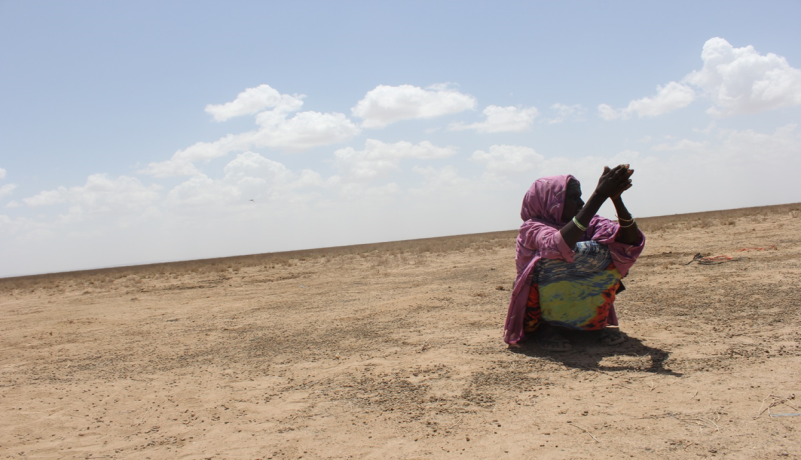 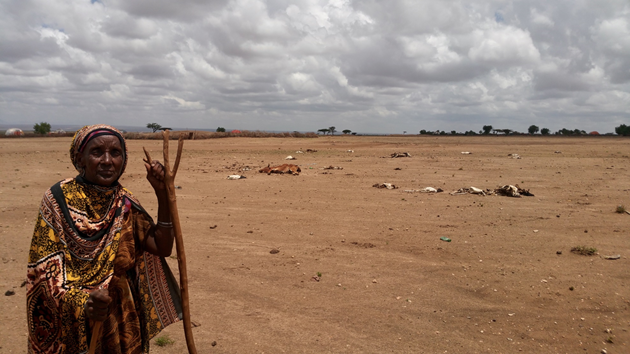 How climate change affects
Over 5 million population
Primary livelihoods
Livestock 70%
Subsistence agriculture 15%
Changes in rainfall patterns lead to droughts
Frequency and intensity of droughts 
Leads to conflict over resources – Pasture, water and land – causes conflict displacement
Causes disaster displacement
Faces of Displacement
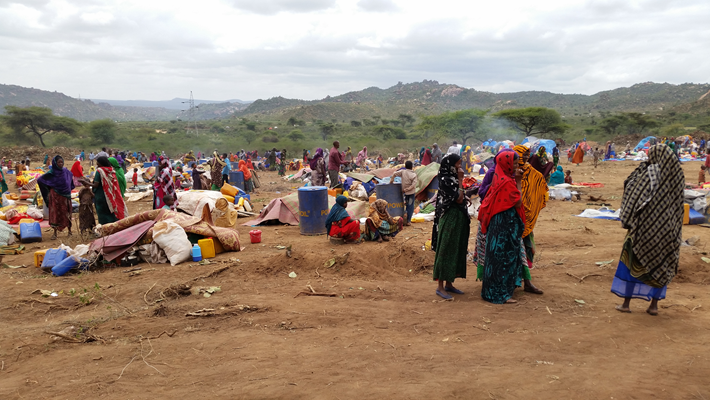 Drought efect
New displacement in Annod
Resource based conflict
Faces of Displacement
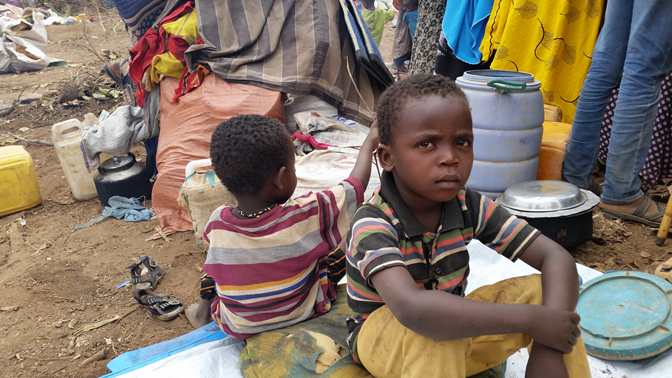 Children are Silent victims in 
displacement
Climate vulnerability loop
Frequency and intensity
Drought happens every 2-3 years instead of once a decade
Humanitarian response address today’s needs only
Next shock hits before community recovers to its previous levels
Severity leads to total distraction
Disaster risk reduction imperative
Climate change to conflict
Limited alternative livelihoods – livestock headcount = wealth
First attempt is to save by moving livestock to new area
Multiple such movements happens and lead to conflict over resources
Violence breaks out – leads to displacement
Disaster risk reduction is needed
Existing coping strategies
Explore clan links – internal migration
Diversify livelihoods – Charcoal
Stretch available resources – skip meals
Move to relief sites (IDP sites) – 
Move to urban centers – Beginning of intercontinental migration
Use smuggling services to the Gulf or Europe
Despair is absolute!
NRC do differently:
Key messages
Climate change has demonstrable effect on disaster and conflict that leads to displacement – The storm!
Multiple internal movement/adjustment precede the mass displacement – There is lead time to respond
Focus should be on prevention and resilience building – DRR principles important